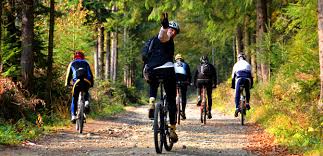 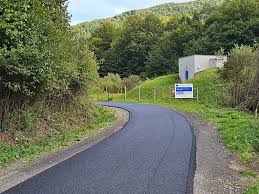 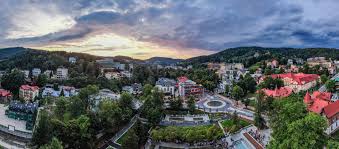 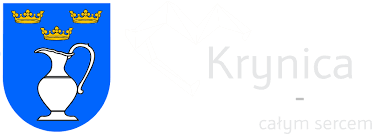 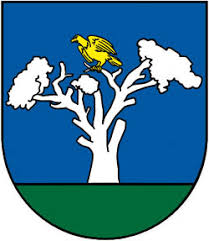 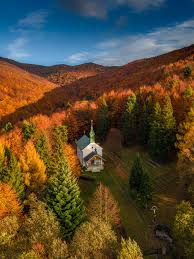 Pogranicze bez granic- budowa trasy rowerowej łączącej Krynicę - Zdrój i ČirčProjekt planowany do realizacji w ramach Programu Interreg Polska-Słowacja 2021-2027
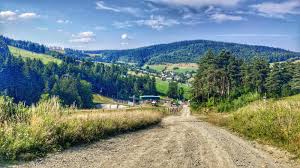 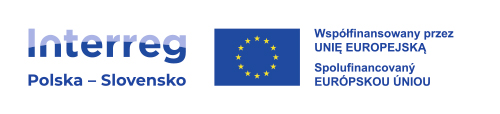 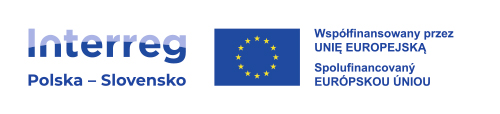 Tytuł projektu: 
„Pogranicze bez granic- budowa trasy rowerowej łączącej Krynicę - Zdrój i Čirč”
I. Podstawowe informacje o przedsięwzięciu:

Przedsięwzięcie planujemy realizować w ramach Priorytetu 3 „Twórcze i atrakcyjnie turystycznie Pogranicze” oraz Celu szczegółowego 1. Wzmacnianie roli kultury i zrównoważonej turystyki w rozwoju gospodarczym, włączeniu społecznym                       i innowacjach społecznych.

Partnerzy projektu: Gmina Krynica-Zdrój, Obec Čirč.
Podstawowe informacje o przedsięwzięciu:

Cel główny projektu: wsparcie zrównoważonej turystyki na obszarze pogranicza polsko-słowackiego poprzez zintegrowane i kompleksowe podejście w zakresie budowy infrastruktury turystycznej w postaci trasy rowerowej łączącej miasta i wsie obszaru przygranicznego. 

Interesariusze: lokalna społeczność i turyści z różnych grup wiekowych, w tym osoby starsze i rodziny z dziećmi, osoby z niepełnosprawnościami, przedszkola, szkoły, organizacje pozarządowe, przedsiębiorcy i instytucje działające w branży turystycznej
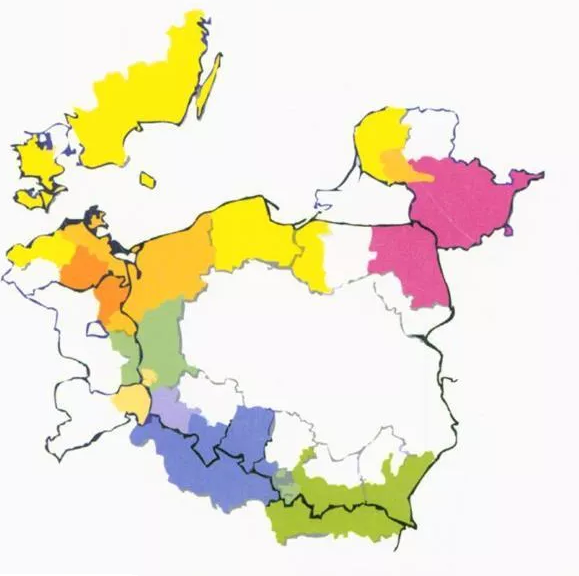 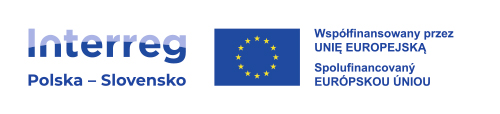 Podstawowe informacje o przedsięwzięciu:

Obszar realizacji projektu: 

po stronie polskiego partnera: 
powiat nowosądecki
Gmina Krynica-Zdrój

po stronie słowackiego partnera: 

Kraj Preszowski 
powiat Stará Ľubovňa
Gmina Čirč
Szacunkowy budżet projektu: ok. 1,5 mln EUR
 
Planowany termin realizacji projektu: lata 2025-2027
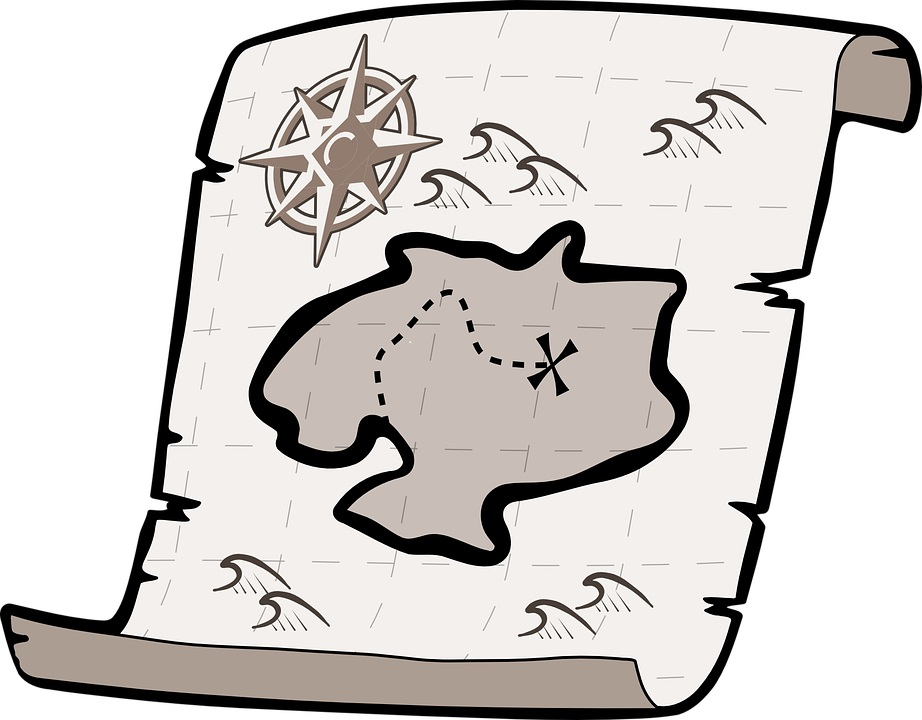 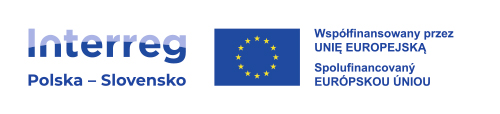 II. Najważniejsze zadania w projekcie:

Stworzenie transgranicznej oferty turystycznej opartej na atrakcjach turystycznych na polsko-słowackim Pograniczu poprzez realizację zaplanowanych zadań:
1. Budowa transgranicznej infrastruktury turystycznej na polsko- słowackim pograniczu
Po stronie polskiego partnera: 
• Przebudowa drogi wewnętrznej w Krynica-Zdroju, która będzie przedłużeniem sieci ścieżek rowerowych na pograniczu łączących tereny gmin partnerskich.
Po stronie słowackiego partnera: 
Budowa trasy rowerowej – Čirč – Hranica – łączącej gminę Čirč z istniejącymi trasami rowerowymi, tworząc w ten sposób połączenie rowerowe pomiędzy gminami partnerskimi
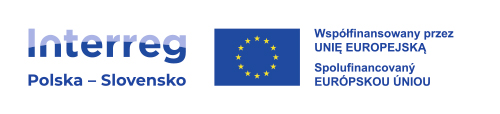 2. Działania promocyjne:

 Konferencje transgraniczne połączone z piknikiem turystycznym na rozpoczęcie i zakończenie sezonu turystycznego, spot promocyjny w TV, kampania promocyjna w lokalnym radio, plakaty informacyjne, notatki prasowe, informacje w mediach społecznościowych i na stronach internetowych, wydarzenia plenerowe itp.
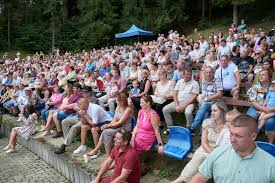 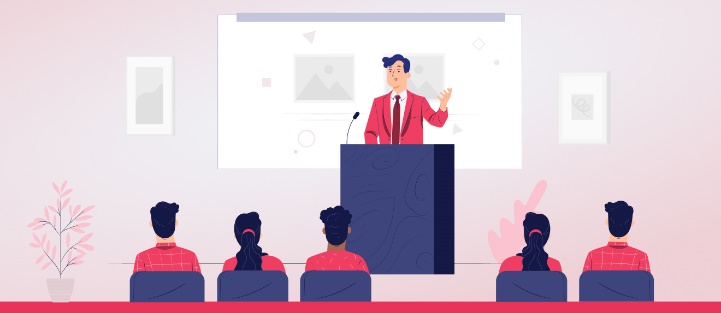 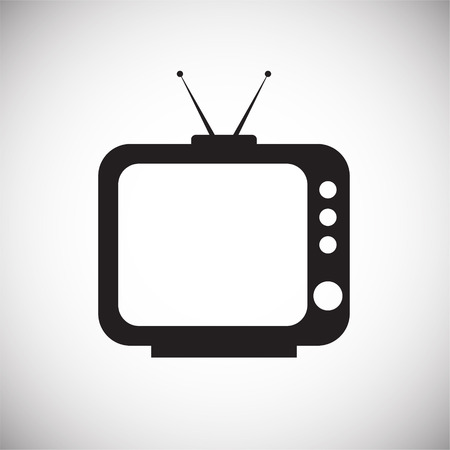 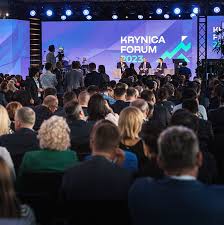 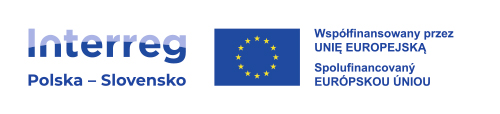 Planowane działania projektowe a „Nowy Europejski Bauhaus”
Planowane działania infrastrukturalne będą wpisywały się                  w naturalny krajobraz, łącząc w sobie piękno i estetykę tradycyjnego budownictwa, mając na uwadze bliskość natury            i propagowanie rozwiązań ekologicznych. Budowa nowej ścieżki rowerowej i przebudowa drogi na ścieżkę rowerową wpłynie na zrównoważony rozwój poprzez poprzez prezentacje i ochronę dziedzictwa naturalnego i jego dostępność dla wszystkich, a dodatkowo przyczyni się do promocji obszaru polsko-słowackiego pogranicza. Planowane do realizacji działania spełniają również zasadę włączenia społecznego, która ukierunkowana jest na dialog między kulturami, płciami                       i grupami wiekowymi. W ramach planowanych działań zostaną zastosowane rozwiązania umożliwiające dostęp do obiektów turystycznych osobom z niepełnosprawnościami.
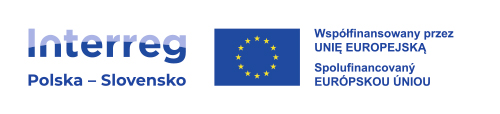 Pytania pomocnicze do formularza partycypacji społecznych:
Budowa transgranicznej infrastruktury turystycznej na polsko - słowackim szlaku turystycznym (ścieżki rowerowe)

Jakie inne funkcje społecznie użyteczne mogłaby pełnić ścieżka rowerowa ?
Czy Państwa zdaniem przestrzeń wokół odcinków ścieżek rowerowych powinna być wyposażona w jakieś dodatkowe elementy małej architektury ? 
W jaki jeszcze sposób sugerowaliby Państwo, aby promować działania realizowane w ramach projektu ?
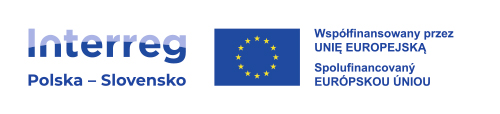 Polsko – słowacki szlak turystyczny
e) Co Państwa zdaniem powinniśmy uwzględnić w koncepcji uzupełnenia transgranicznego szlaku turystycznego ?
f) Jakie materiały promocyjne Państwa zdaniem powinny powstać w oparciu o polsko-słowacki szlak turystyczny / ścieżkę rowerową ?
g) Czy według Państwa istnieje konieczność wyróżnienia i oznakowania w ramach transgranicznego szlaku rowerowego i innych atrakcji turystycznych?
h) Czy koncepcja transgranicznego szlaku oparta na trasie rowerowej jest dla Państwa atrakcyjną formą w rozwoju polsko-słowackiej turystyki ?
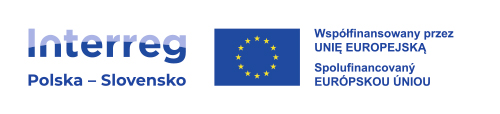 Zachęcamy do udziału w partycypacjach społecznych dotyczących planowanych do realizacji zadań w ramach projektu: „Pogranicze bez granic- budowa trasy rowerowej łączącej Krynicę - Zdrój i Čirč” poprzez wypełnienie formularza w terminie do 3 stycznia 2025 r. 


Serdecznie zapraszamy.
Gmina Krynica-Zdrój33-380 Krynica-Zdrój, ul. J. I. Kraszewskiego 7
Adres kontaktowy: mwojnarowska@umkrynica.pl
Osoba do kontaktu: Monika Wojnarowska-Koszut
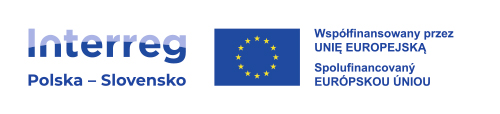